Visions for 
The ESS Multilevel Data
Bodil Agasøster and Knut Kalgraff Skjåk
Norwegian Centre for Research Data,
Archive of the ESS

Workshop on Interoperability for Cross-Domain Research: Use Cases for Metadata Standards, Dagstuhl, September 27, 2021
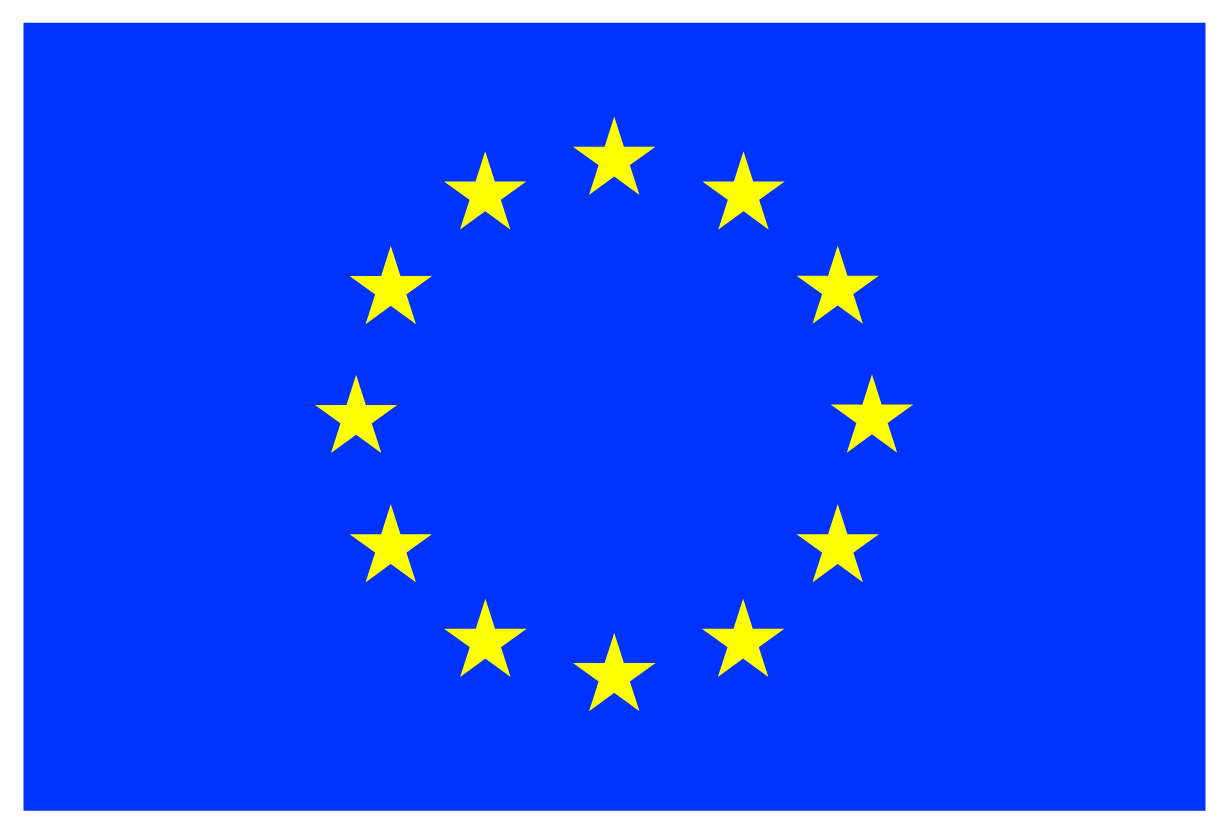 2
European Social Survey: Overview
Survey, data and infrastructure with gold standard methodology. National Teams, CST (NSD)
Pre-harmonization, int. standards etc., Comparable data
DDI life-cycle

About 500.000 interviews completed
6,000 international publicationsJournal articles, books, working and conference papers that analysed our data have been published (2003-20)
Open science
3
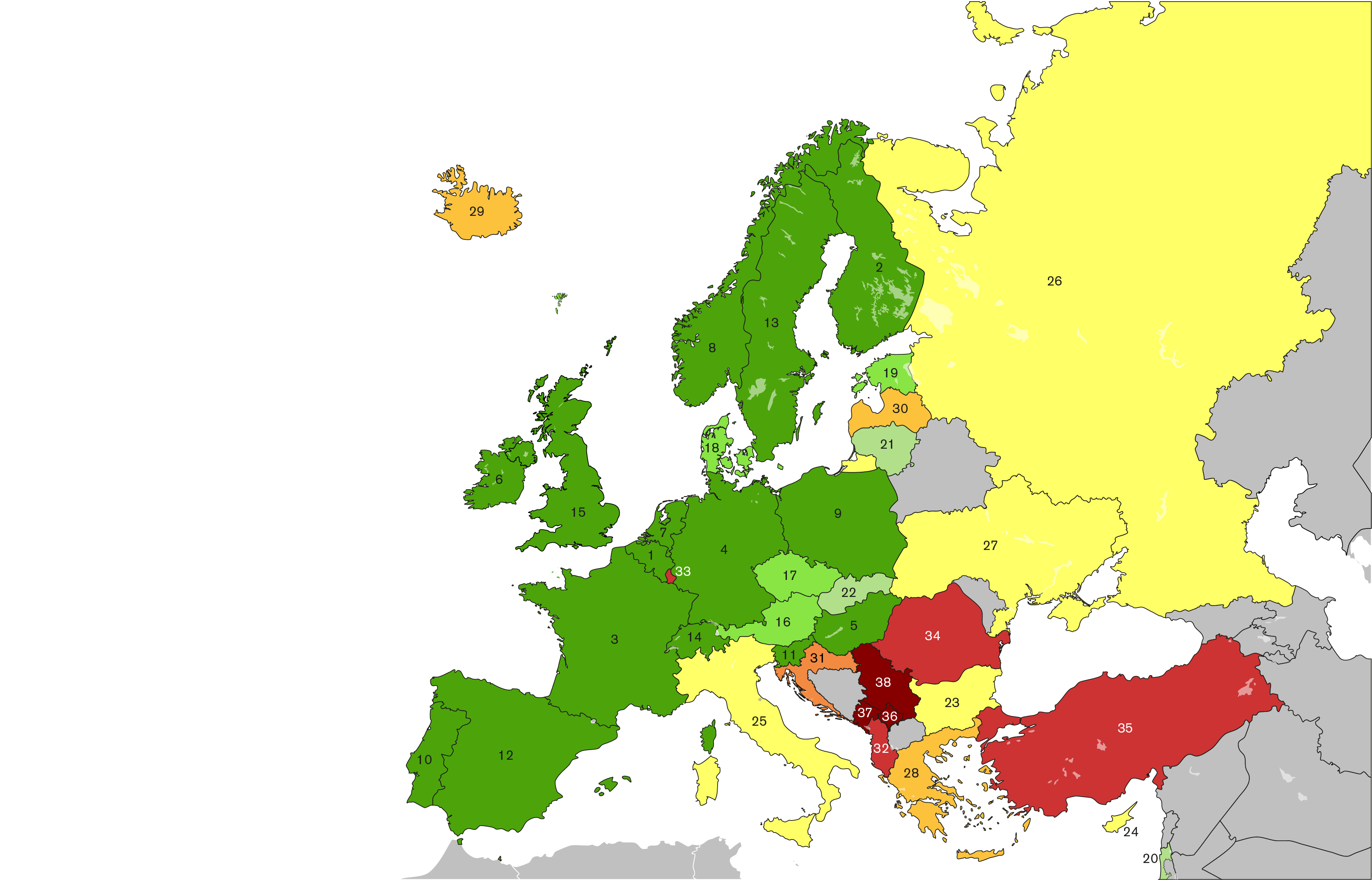 Participating countries
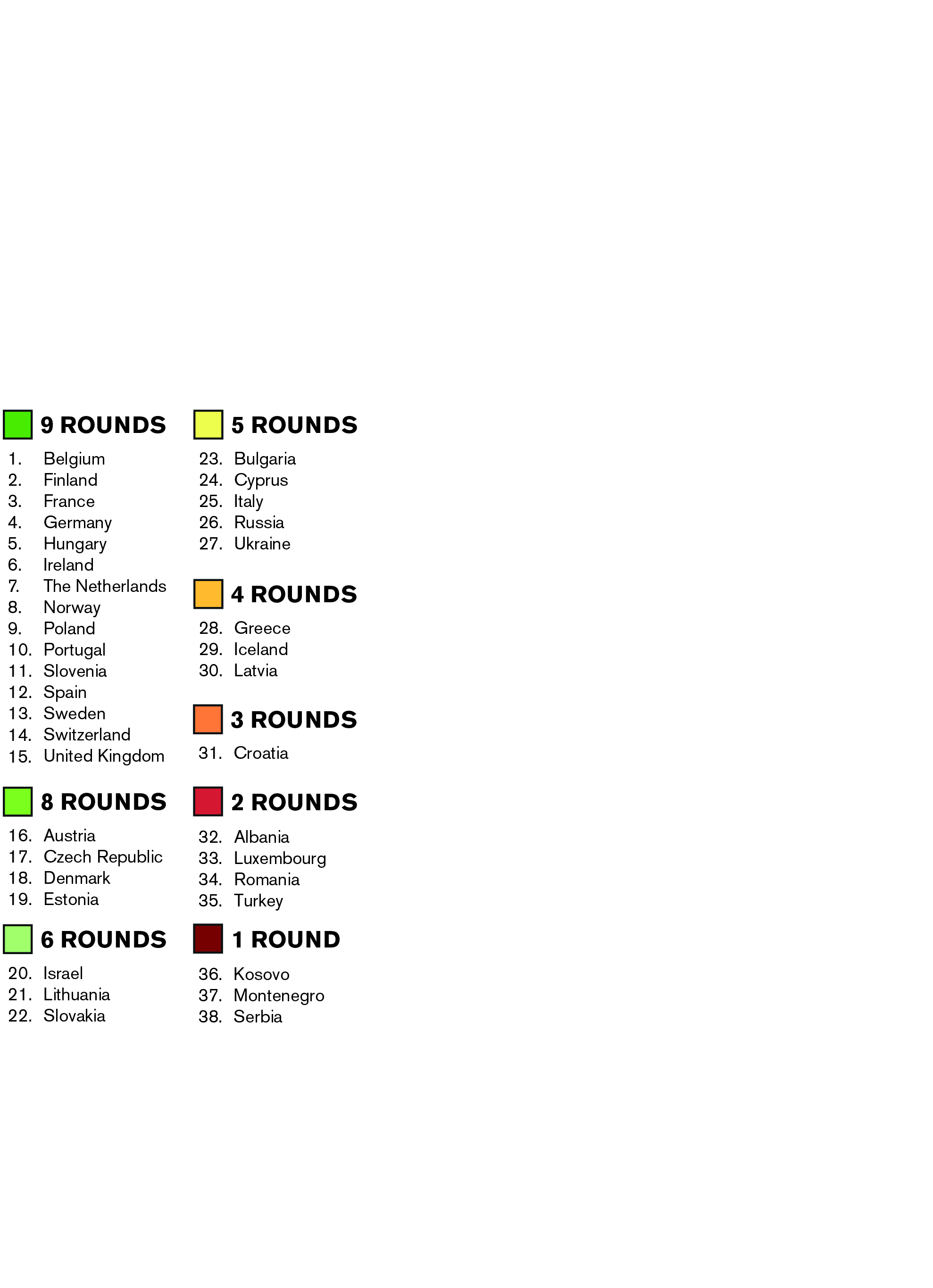 Klikk for å legge til tekst
Klikk for å legge til tekst
4
Questionnaire
Media use; Internet use; social trust6 questions
Political interest, trust in others / institutions, electoral and other forms of participation, party allegiance, socio-political orientations, immigration43 questions
Subjective wellbeing, social exclusion, crime, religion, perceived discrimination, national and ethnic identity, vote intention in EU referendum35 questions
Socio-demographic profile, including: household composition, sex, age, marital status, type of area, education & occupation of respondent, partner, parents, union membership, income and ancestry35 questions
Human Values Scale 21 questions
Rotating modulesTwo sections of approx. 30 questions on a single academic and/or policy concern within Europe
[Speaker Notes: Three ex, of rotating]
5
The ESS Blueprint 1999
"Right from the beginning the ESS must take all necessary steps to ascertain that as many as conceptually meaningful institutional and contextual variables are added to the individual data and that links to data holdings of e.g. EUROSTAT are included which permit the integration of individual and contextual information.
Similarly, political and economic macro indicators on the level of nations must be included early on in the micro data files."
6
ESS MD launched in 2012, updated every 2nd year
Topics, “regional data”
Demography
Economy
Education
Composite measures, e.g. Human Development and Gender Inequality Indexes
Political Institutions
Health
Crime
Immigration
Regional levels
NUTS Nomenclature, level depending on
Available data
Disclosure risk

7,700 users have downloaded data
[Speaker Notes: Funded by EUs Descartes prize]
7
Current flow
Contextual data
Multilevel
data
Human operable harvesting and transformation
Individual data
Values
Attitudes
Behaviour
Living conditions
Life experience
Health
Socio-economic
Demography
Area
Registered data
Regional data
Area
New political agendas
Societal challenges

Climate change
Extreme weather
Biodiversity
Pandemics

Discussion and strategic views in ESS: 
Panels, city surveys, regional divisions. 
Synergies with EOSC future and PAUL
[Speaker Notes: To be relevant------]
9
Contextual data in the future
Machine operable harvesting and transformation.
Provenance
FAIR
Contextual data
FAIR
Multilevel
data
Lingua 
franca
Individual data
Values
Attitudes
Behaviour
Living conditions
Life experience
Health
Socio-economic
Demography
Area
Registered data
Regional data
+Biomedical data
+Sensor data
+
Location
10
Contextual data beyond the future
When can we start implementing DDI-CDI?

Datum-level maintenance?


Thank you!
[Speaker Notes: Coming deliverables in SSHOC 
Thankful for being selected as use-case -]
Email address here